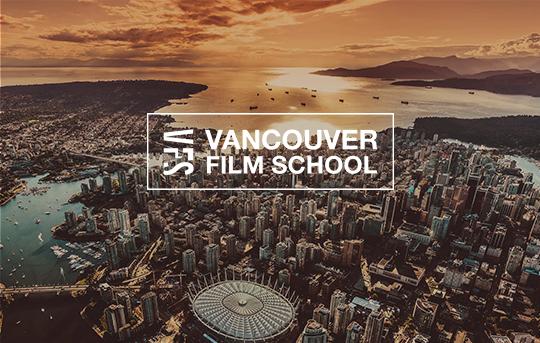 [Speaker Notes: Welcome to Vancouver Film School. We are creative arts school teaching all programs related to entertainment art industry. 
Talk about Location, standard of living in BC, Climate. VFS was founded in 1987 offering only 1 program -Film Production. Today it offers 14 programs as the industries is growing up rapidly]
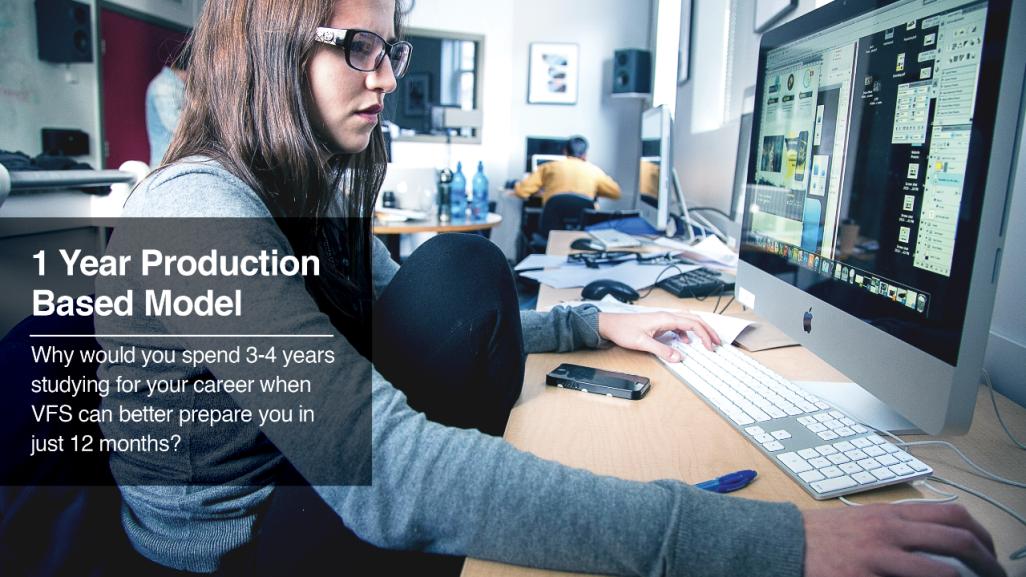 [Speaker Notes: Talk about the 1 year model at VFS  v/s the university model with practical learning.]
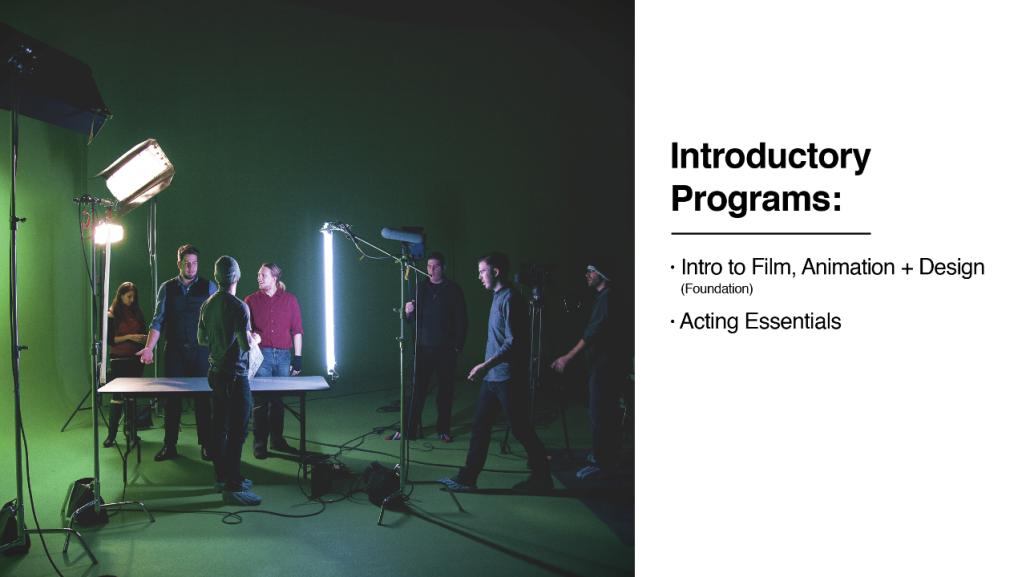 [Speaker Notes: Talk About program]
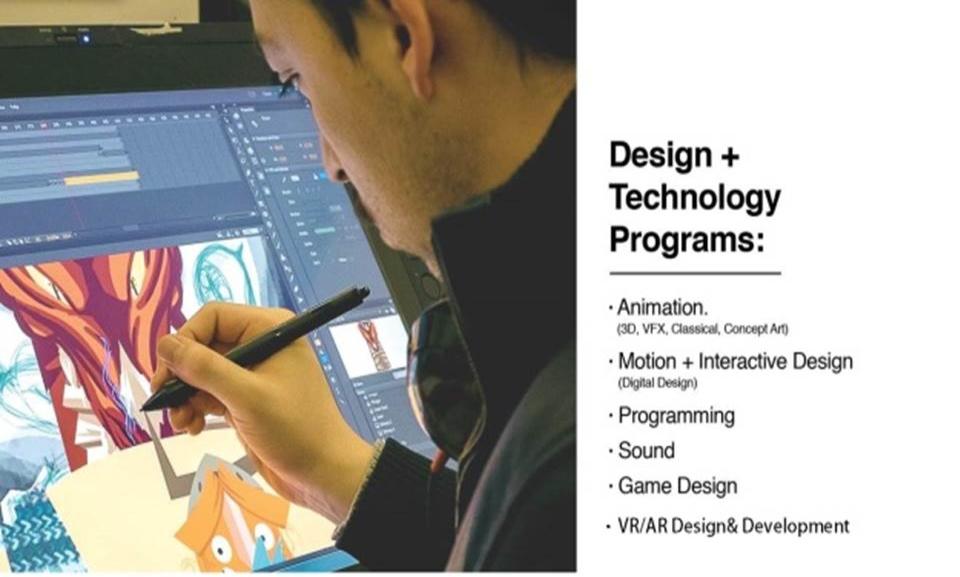 [Speaker Notes: Talk about the program in details]
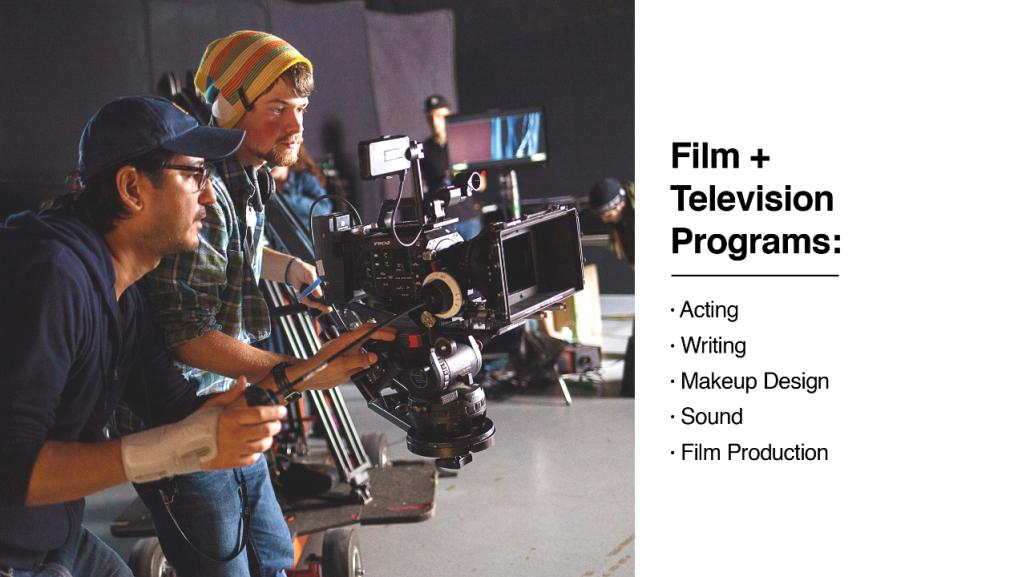 [Speaker Notes: Talk about the program in details]
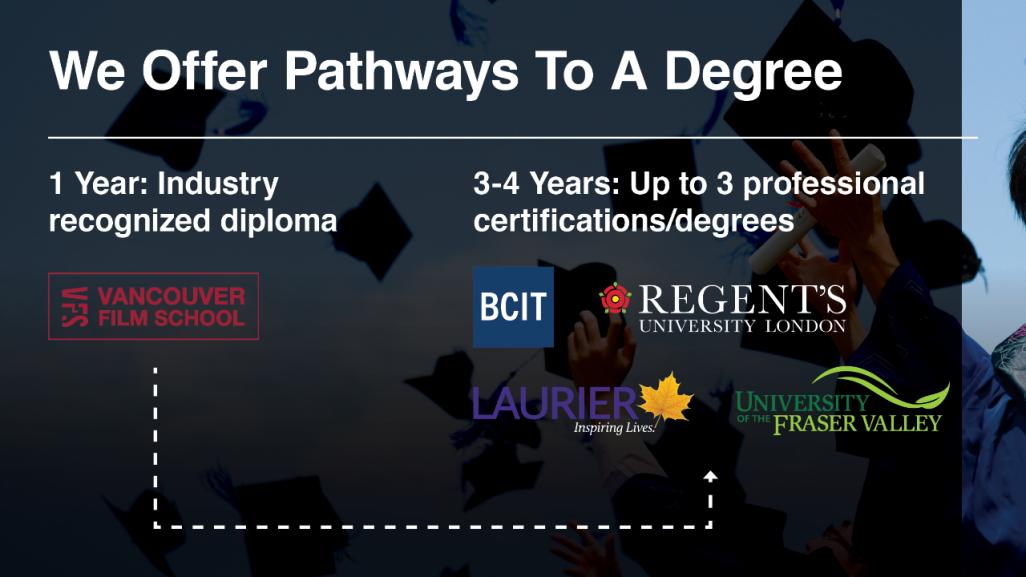 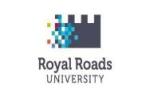 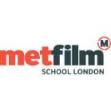 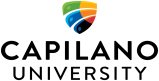 [Speaker Notes: There’s two pages of this. Please remove 1 of the pages.]
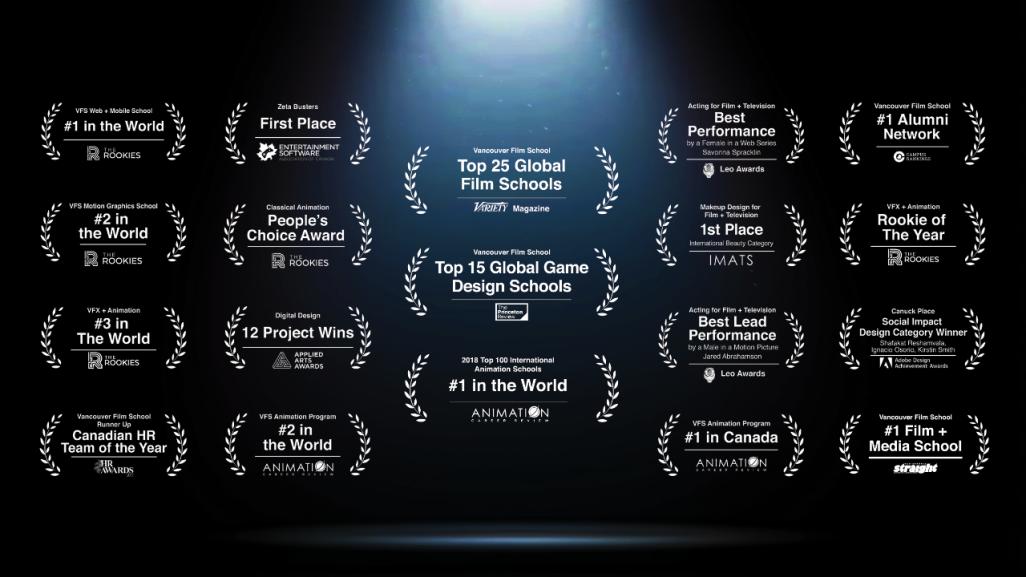 [Speaker Notes: Here you can see the ranking. Because of our High quality education , VFS is one of the top rated institutes in the creative arts field in the world.]
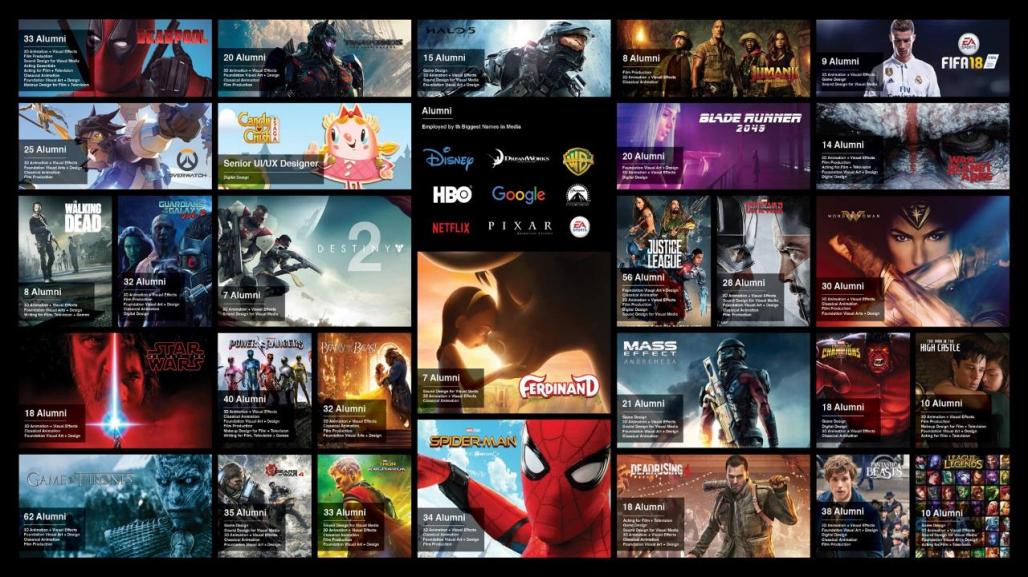 [Speaker Notes: Few of the blockbuster released last year in which VSF students worked.]
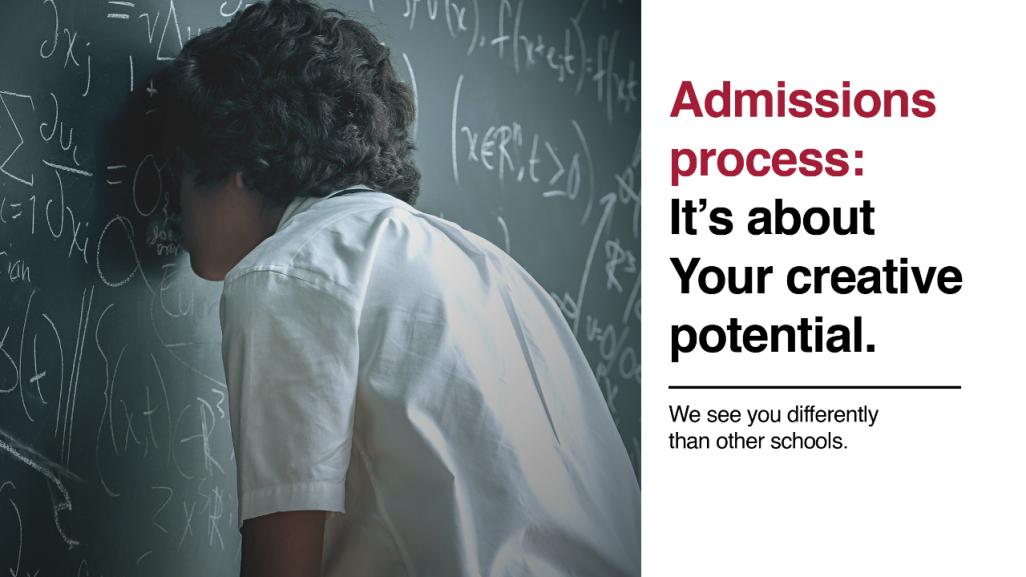 [Speaker Notes: To get into VFS all you need is your portfolio, academic documents, IELTS]
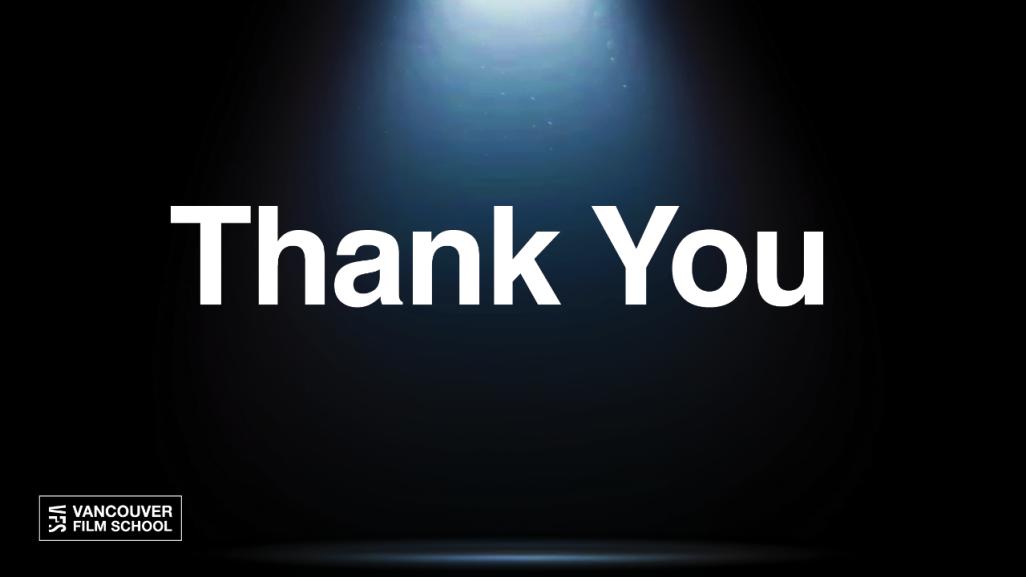 [Speaker Notes: Vancouver Film School - Facilities Tour
 https://www.youtube.com/watch?v=S9CS2CBArDE&feature=youtu.be]